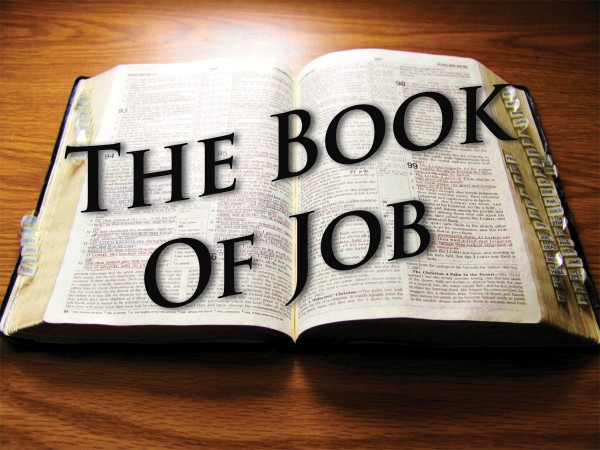 Part Two
“Well, shut my mouth!”
That was Job’s reaction to God’s “answer,” which began in chapter 38:
40:4-5; 42:3
It’s easy to speak rashly when bitterness and anguish of spirit take root (7:11; 10:1).
Something which Job understood (6:2-3).
“Miserable Comforters”?
Unfortunately, that’s what Job’s friends were.
16:1; 13:4
What was Job looking for? 6:14; 19:21
What they considered “consolations” (Eliphaz--15:11), Job saw as mocking, ridicule, reproach, persecution.
“Speak as the oracles of God”
At various times, Job’s friends relied on dreams and visions (e.g., 4:13; 33:15), and on the wisdom and tradition of their forefathers (e.g., 8:8-10).
All poor substitutes for DIVINE wisdom.
Job’s words to his friends: 13:7-12.
“Therefore, whatever I speak, just as the Father has told Me, so I speak” (John 12:50).
“Old AND Wise, or Just Old”
First, to the value of wisdom: 28:15-19, 28.
12:11-12; 32:9.
Wisdom doesn’t necessarily come with age; it comes to those who “test” and “taste” (see also 34:3)— “those who by reason of use have their senses exercised to discern both good and evil” (Heb. 5:14).
“In Good Times and Bad”
When do we call on God—only when we’re in trouble?
35:9-11
Yes, let’s call on Him for help, but let’s also call on Him to offer praise and thanksgiving.
“Let us continually offer the sacrifice of praise to God, that is, the fruit of our lips, giving thanks to His name” (Hebrews 13:15).